Ece 8527: Final Project
ECE 8527 
Anna Chau
Approach #1: Random Forest classifier
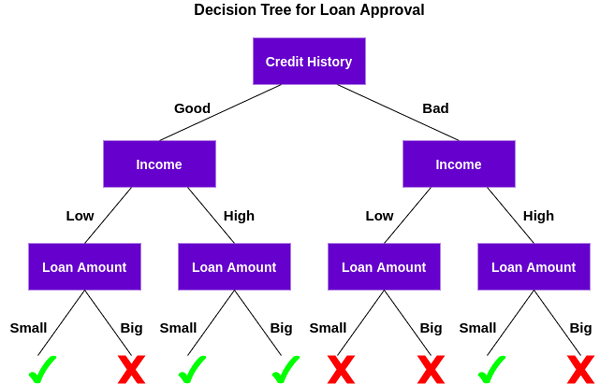 Series of 
If-Else choices
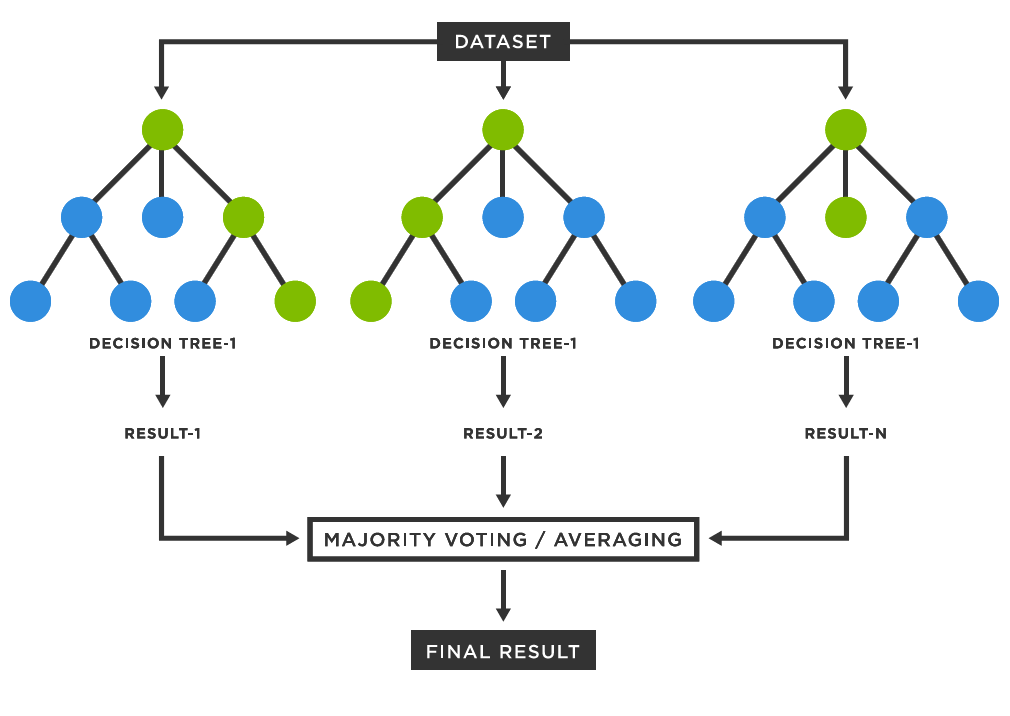 Random forest classifier
Training 6 individual random forests
Randomly chooses features during training process by utilizing bootstrapping
1. ) Grabs a random subset of input data and generate bootstrapped dataset
2.) Randomly select subset of features from ECG signals for each node (n_estimators = 100)
3.) Each bootstrap dataset has a decision tree built 
4.) Once all trees are constructed, they form an ensemble (Random Forest Classifier)
5.) New test sample goes through all decision trees and uses majority vote for classification
By doing this for each disease independently, rnf can focus on learning one disease instead of juggling all six
Random forest: disease F1 SCORE results
Random forest: MACRO results
How could these rnf results improve?
https://www.analyticsvidhya.com/blog/2020/03/beginners-guide-random-forest-hyperparameter-tuning/
Approach #2: Convolutional neural network
Layers of CNN: Feature extraction
1.) Convolutional Activation Layer  obtains the feature map of the input signal and applies ‘relu’ activation function
32 convolution filters
Kernel size: 3
Stride: 1
2.) MaxPooling Layer  taking maximum value from an area of feature map
Output: 2x2 max pooling window
3.) Flatten Layer  Flattening feature map
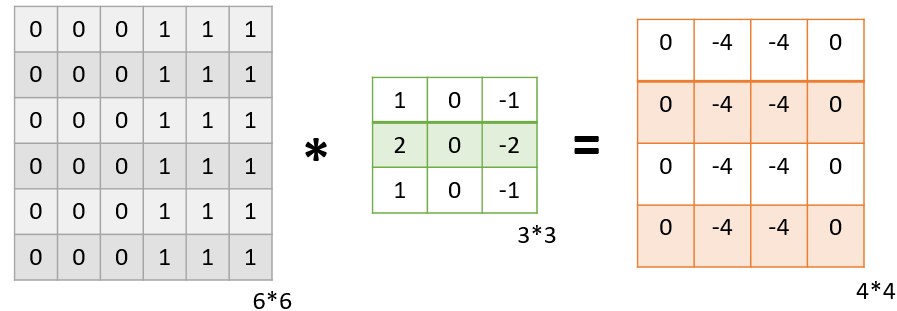 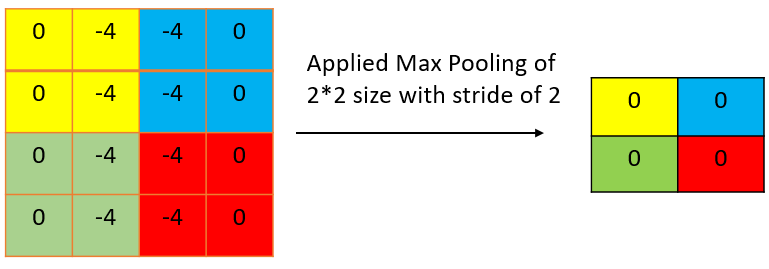 Layers of CNN: classification
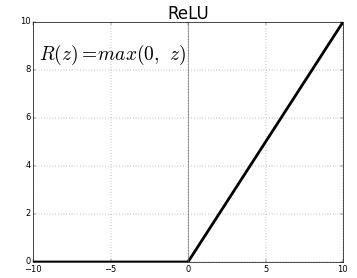 ) (2) Dense Layer  learning different sets of weights and biases
64 units for first dense, 6 units for second dense
Activation: ‘relu’  outputs the input if it is positive, and zero otherwise
Activation: ‘sigmoid’   used in binary classification and predicts probability of each class
Optimizer: Adam   adjusts the weights and biases to minimize the loss function (to minimize prediction error)
Loss function: binary cross-entropy  measures how well the model’s predictions match the actual target labels during training, measures performance
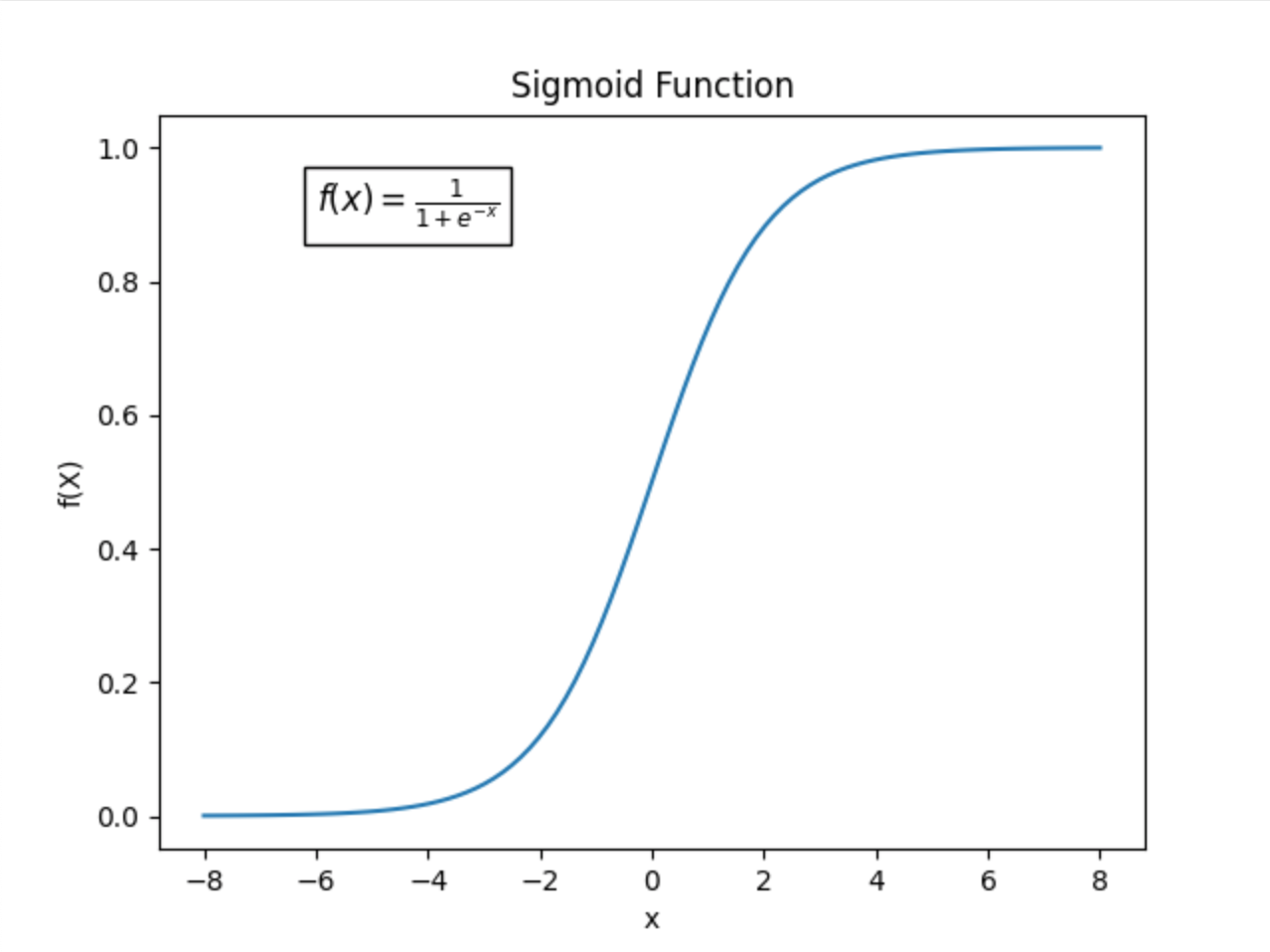 CNN: Overall system
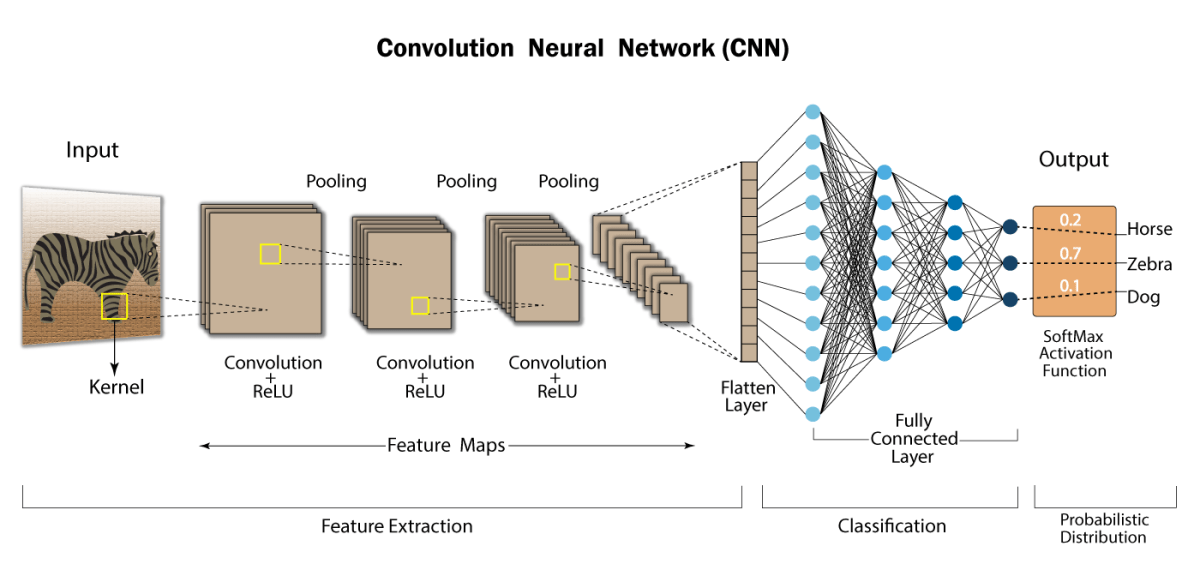 CNN: disease F1 SCORE results
CNN: MACRO results
How could these CNN results improve?
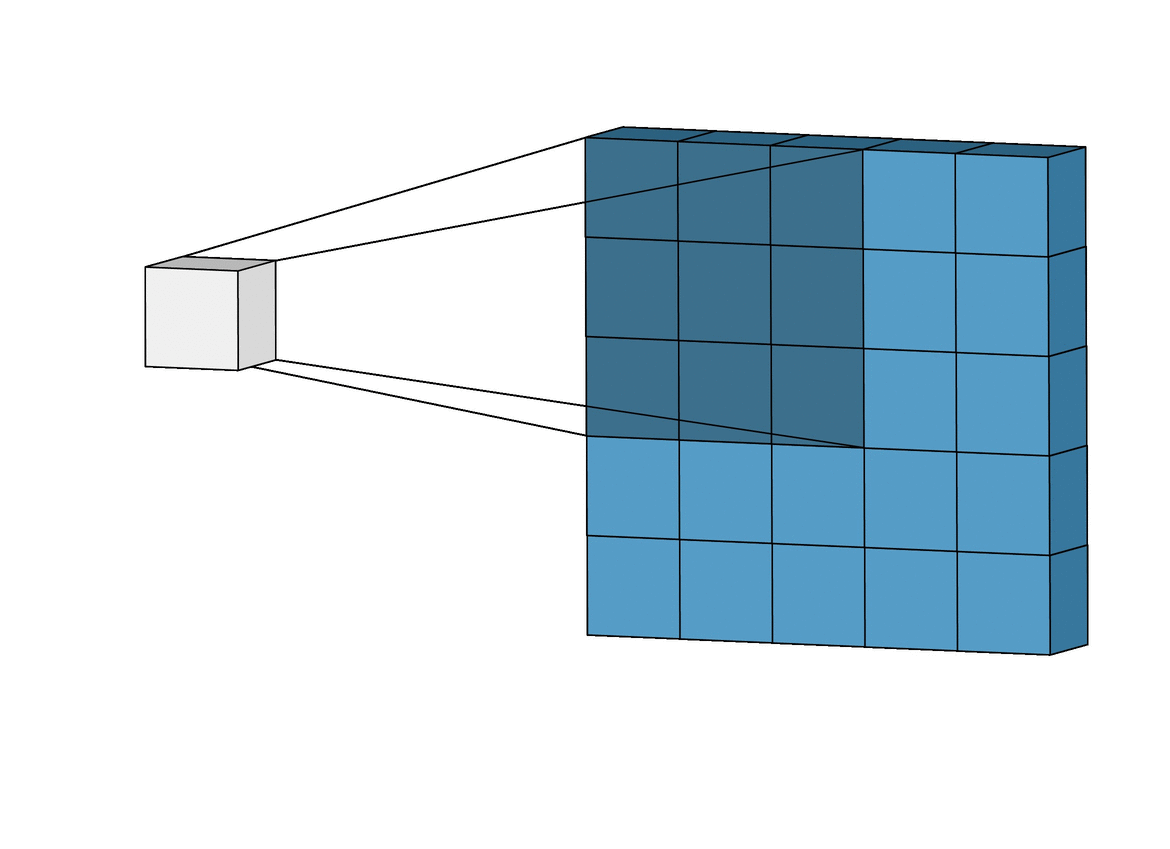 Adding more layers to the system 
More convolutional layers to get more of a detailed feature extraction
More dropout layers to avoid overfitting when in the fully connected layer
Thank you! Questions?